Exam 2 ReviewChemical Equilibria and Acids & Bases
Geoffrey Geberth 10/1/18
Chemical Equilibria
2
Acids & Bases
3
Activity (ai)
4
Mass Action Expression
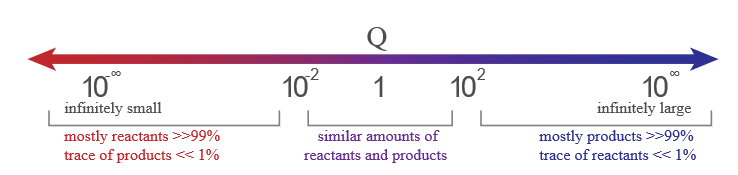 5
Equilibrium Constant
6
Manipulating K
7
Q and K
Remember:  Q is at any point in the reaction and moves, but K is only at equilibrium and is fixed (it depends on ΔG)
Comparing Q and K let’s us figure out in what direction a reaction will proceed, if at all
Q = K ->  at equilibrium (forward rate = reverse rate)
Q < K -> Too many reactants (reaction produces more products)
Q > K -> Too many products (reaction produces more reactants)
K
Q
8
ΔG and Equilibria
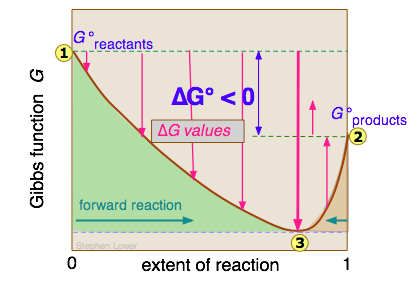 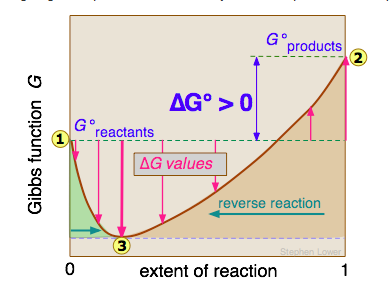 9
Let’s look at this equation more
10
RICE tables
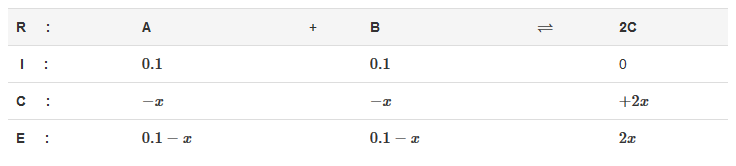 11
Van’t Hoff Equation
12
Definitions
13
Auto-ionization of Water
14
Strong vs. Weak Acids and Bases
Strong compounds dissociate completely
Weak compounds do not completely dissociate
Know your strong acids and bases!
Strong acids/bases have weak conjugate bases/acids!
Proven by comparing Ka and Kb
15
Acid vs Base dissociation
16
Acid Base Equilibria
17
Measures of Acidity and Basicity
18
% ionization
19
Let’s practice!
20
Let’s stick with the rain theme!
21
Who’ll Stop the Rain?!
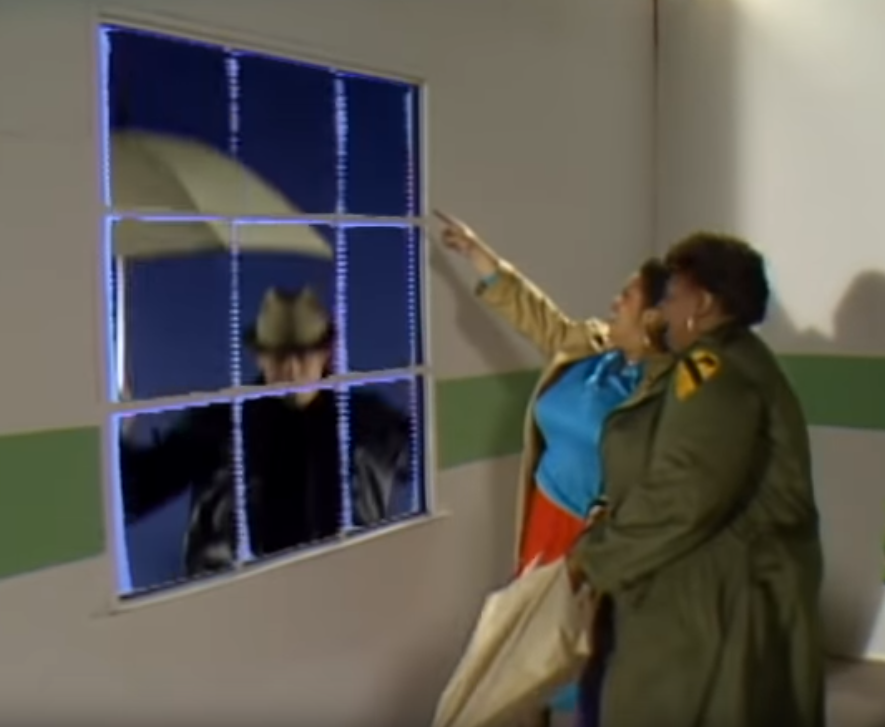 IT’S RAINING MEN!
While preparing his purple rain solution, he looked outside and noticed something.  The weather had changed again…
Image taken from the offical music video for It’s Raining Men by the Weather Girls.  I do not own any rights to the song or video.  I am citing under academic fair use.
(Hallelujah!)
22
Time for a tough problem!
23
Time for a tough problem!
24
Time for a tough problem!
25
Time for a tough problem!
26
Time for a tough problem!
27
Time for a tough problem!
28
Good Luck Studying!
29